Реалізація проектів – переможців громадського бюджету у 2017 році у Подільському районі міста Києва
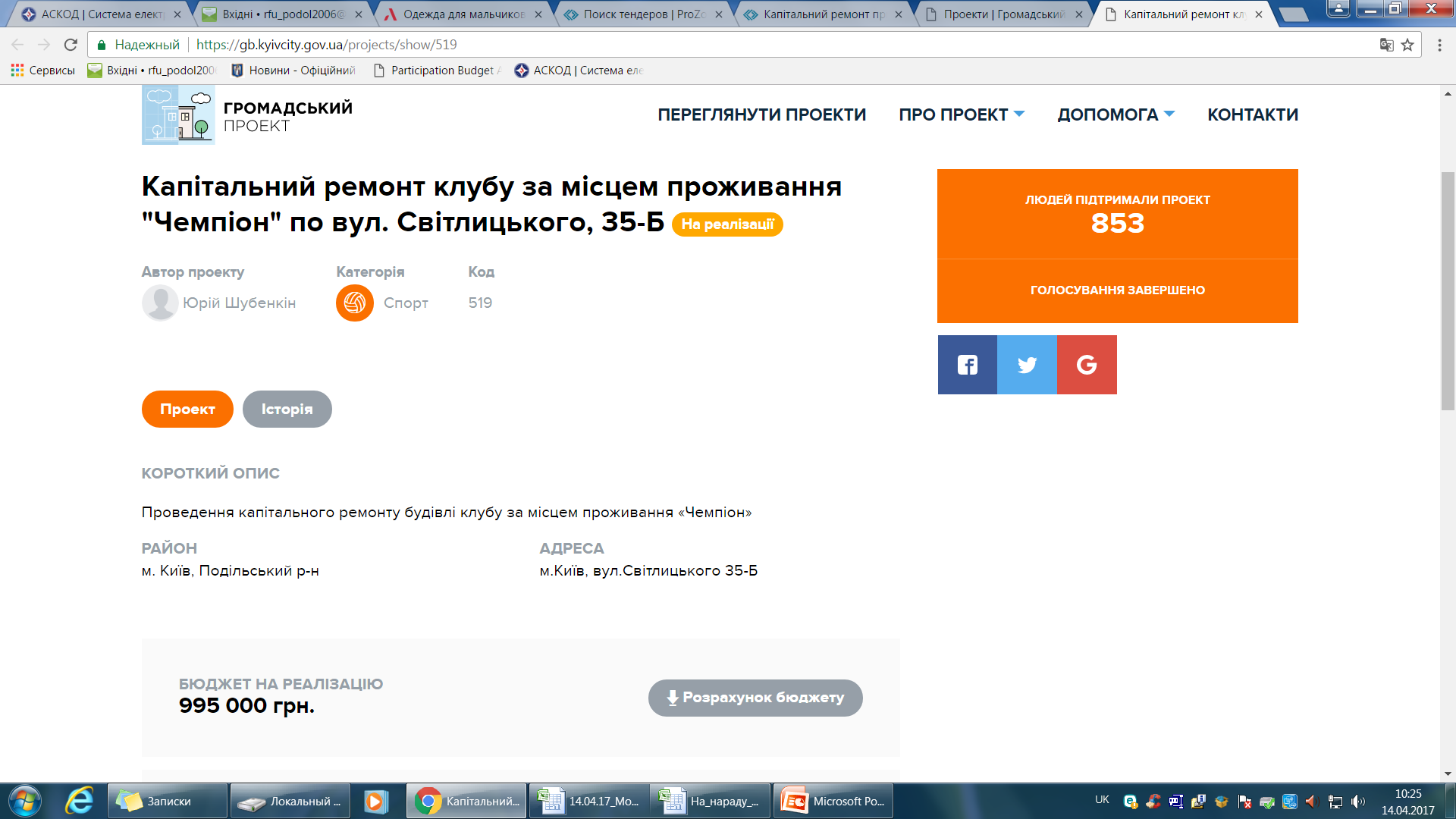 Укладено договір від 12.04.17 на 99,9 тис.грн. по заміні вікон
03.05.17 замовлено фінансування у Департаменті фінансів КМДА
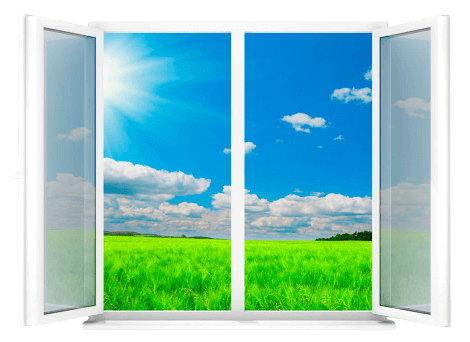 Встановлено металопластикові вікна
Укладено договір від 14.04.17 на 840,0 тис.грн. по капітальному ремонту
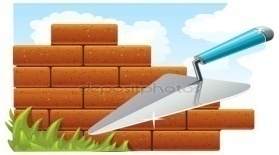 Розпочато проведення ремонтних робіт
Проводиться експертиза кошторису
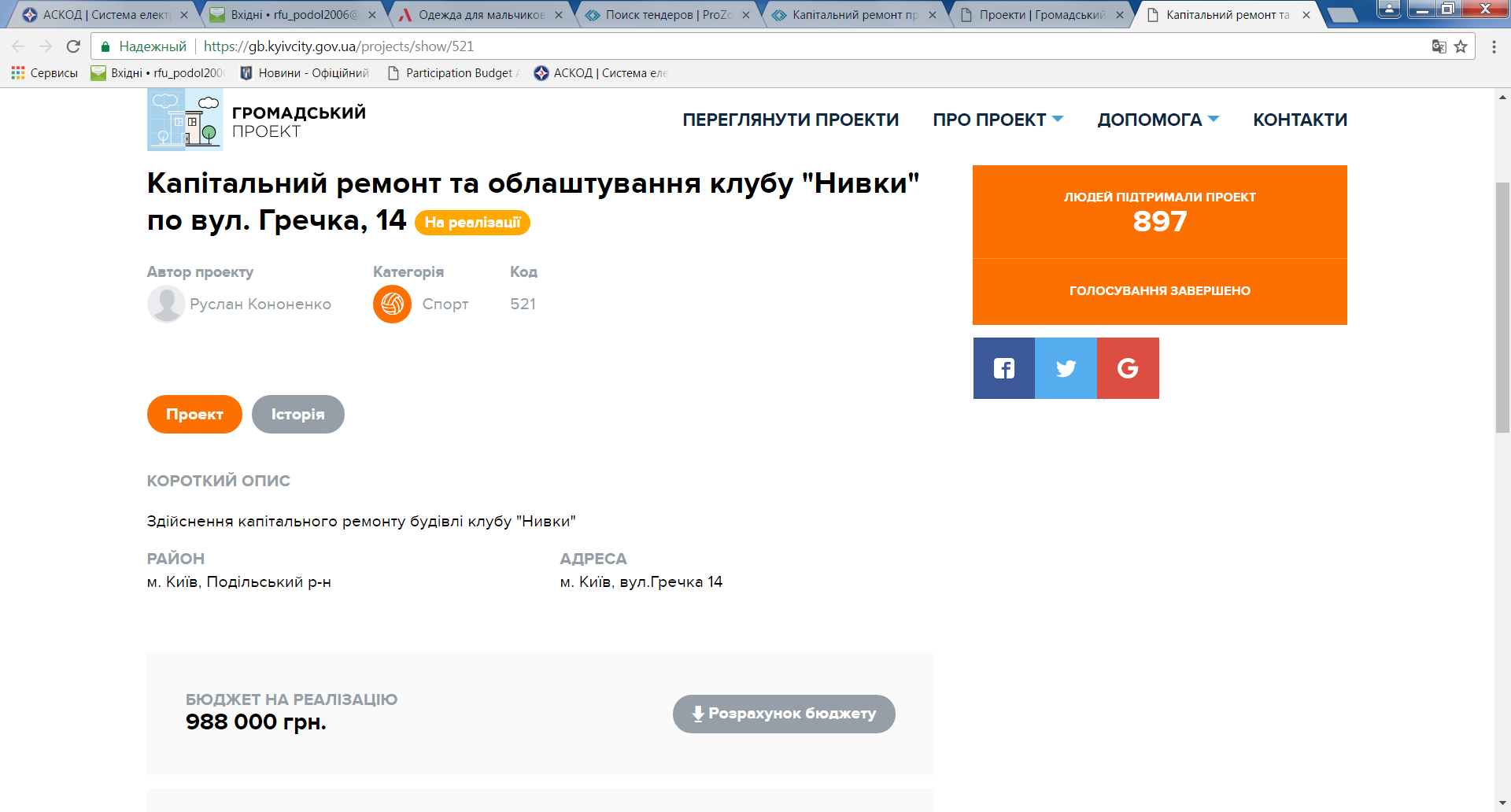 Укладено договір від 04.04.17 на 125,0 тис.грн. по заміні вікон
03.05.17 замовлено фінансування у Департаменті фінансів КМДА
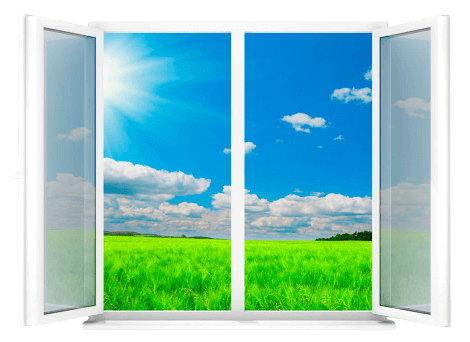 Встановлено металопластикові вікна
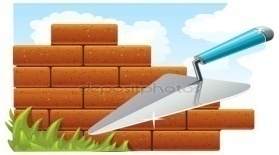 Розпочато проведення ремонтних робіт
Укладено договір від 26.04.17 на 744,0 тис.грн. по капітальному ремонту
Готуються документи на експертизу кошторису
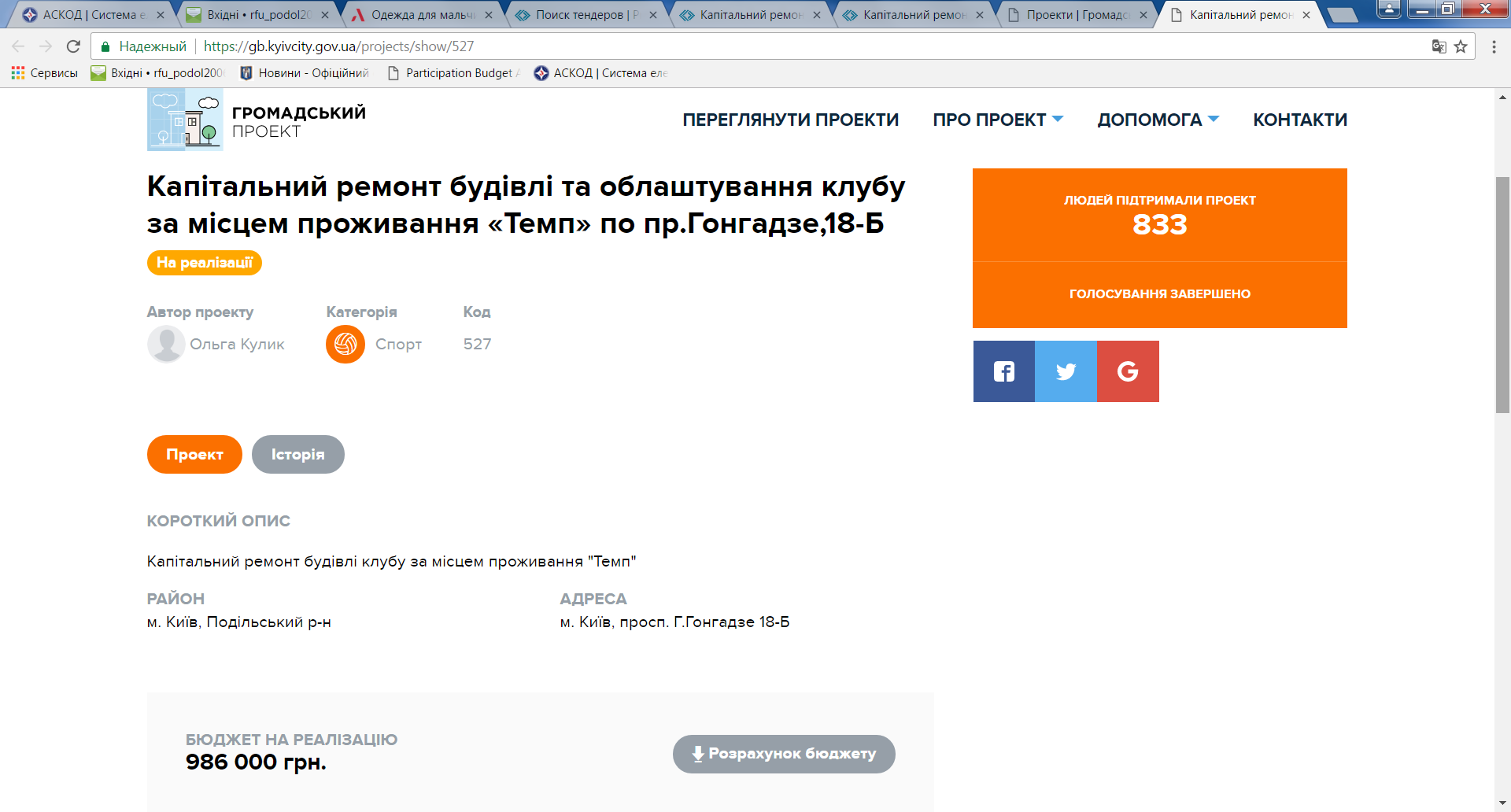 Укладено договір від 04.04.17 на 45,0 тис.грн. по заміні вікон
03.05.17 замовлено фінансування у Департаменті фінансів КМДА
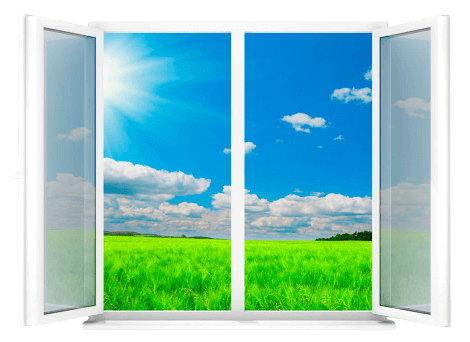 Встановлено металопластикові вікна
Укладено договір від 04.04.17 913,3 тис.грн. по капітальному ремонту
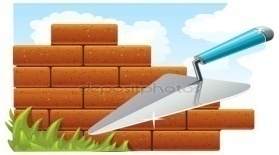 Розпочато проведення ремонтних робіт
Проводиться експертиза кошторису
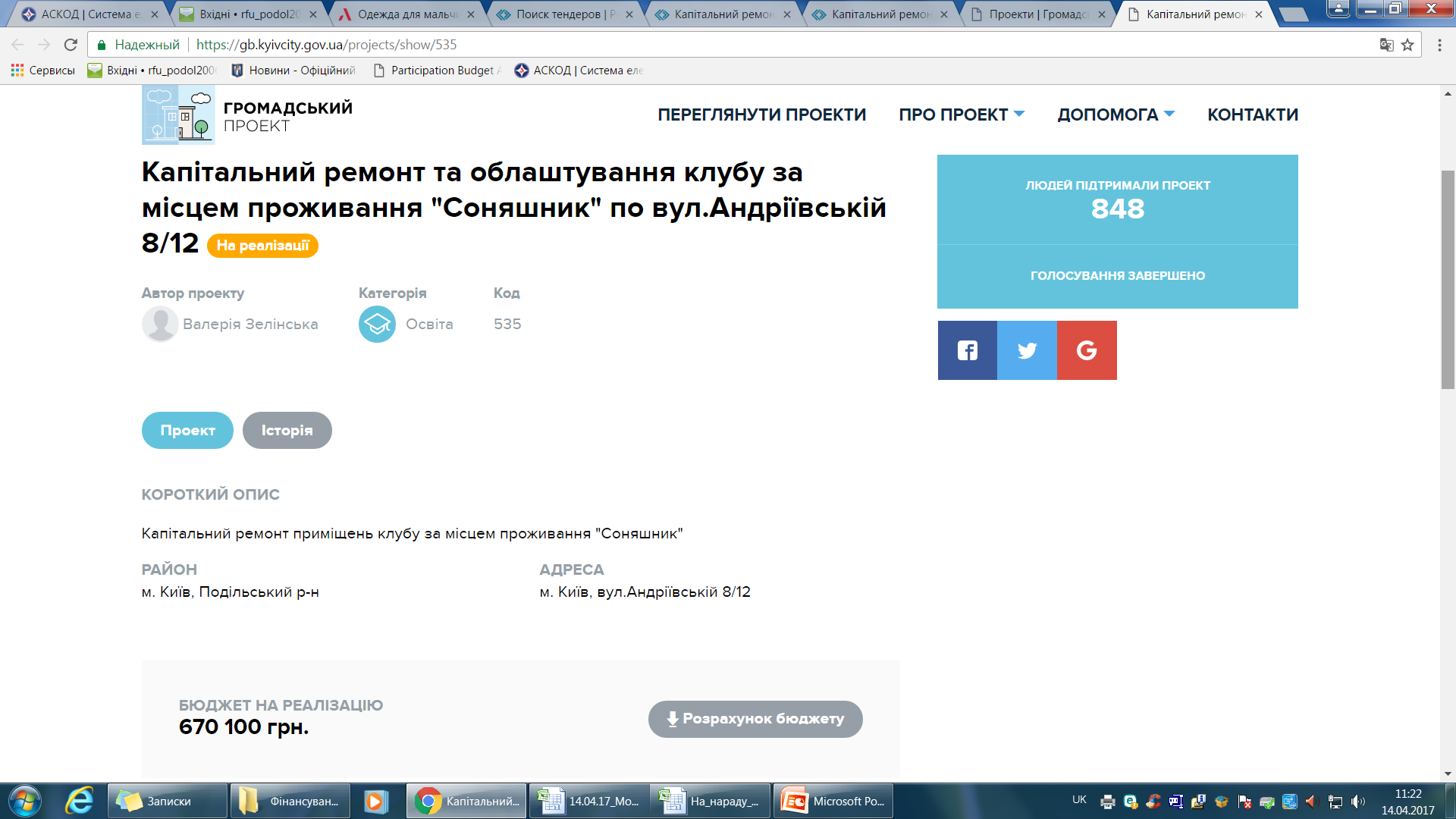 Укладено договір від 04.04.17 на 58,0 тис.грн. по заміні вікон
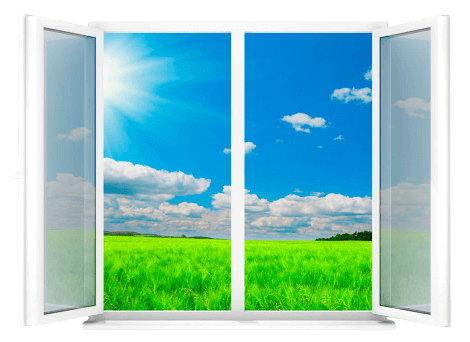 Встановлено металопластикові вікна
Укладено договір від 04.04.17 495,6 тис.грн. по капітальному ремонту
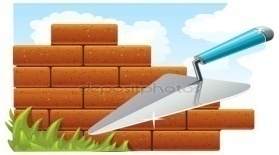 Розпочато проведення ремонтних робіт
Проводиться експертиза кошторису
Укладено договір від 10.04.17 на 85,0 тис.грн. по заміні вікон
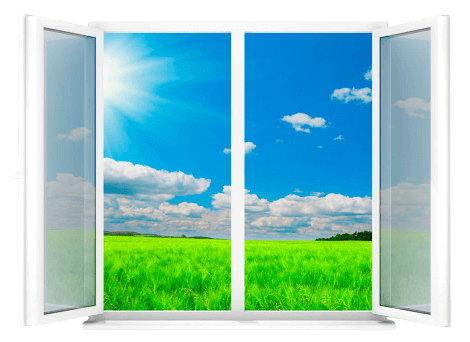 Встановлено металопластикові вікна
Укладено договір від 18.04.17 808,3 тис.грн. по капітальному ремонту
Готуються документи на експертизу кошторису
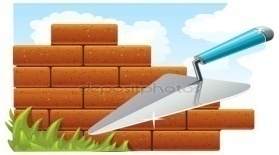 Розпочато проведення ремонтних робіт
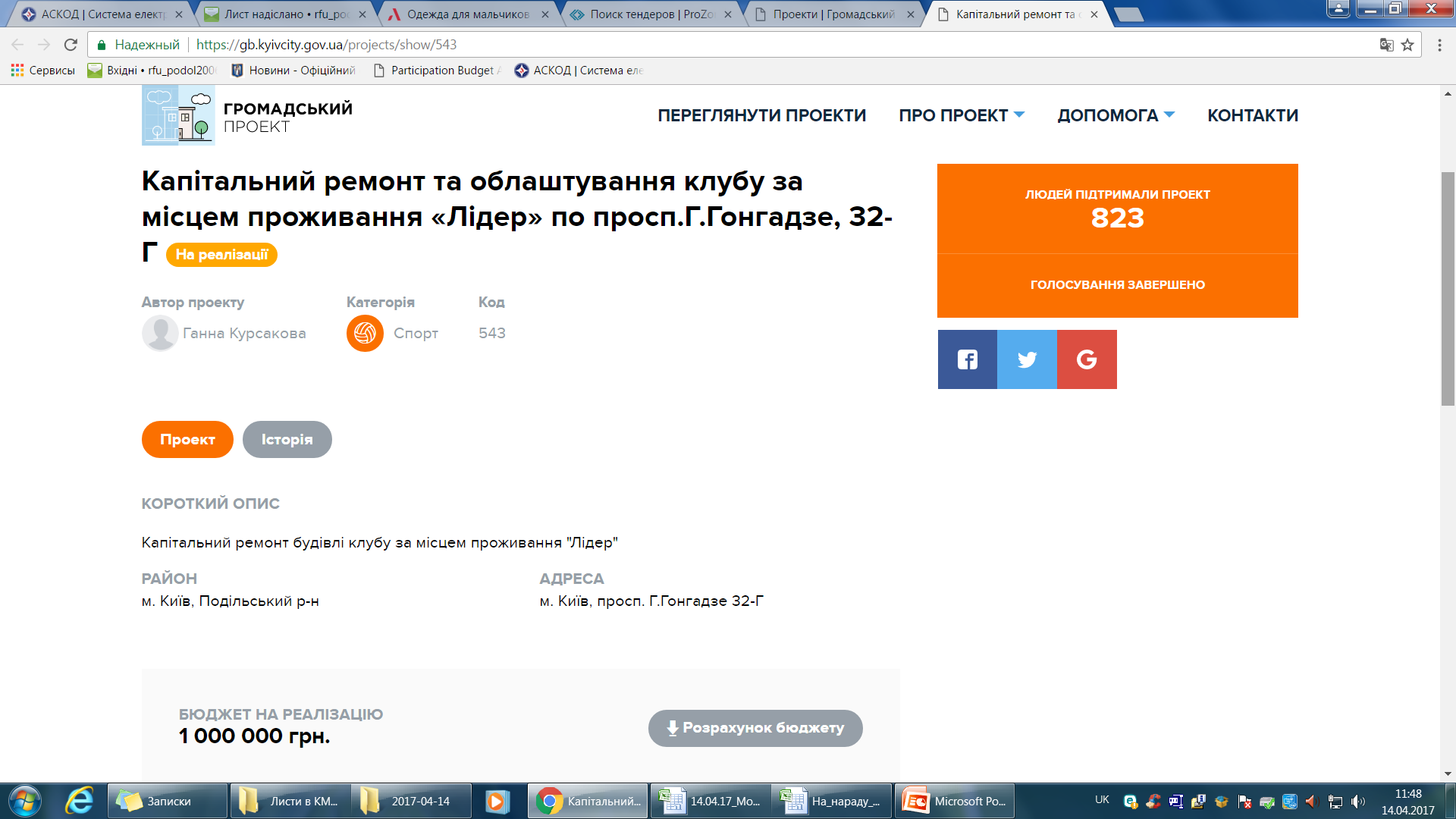 03.05.17 замовлено фінансування у Департаменті фінансів КМДА на 339,9 тис.грн. на оплату робіт з кап.ремонту фасаду, покрівлі
Проводяться ремонтні роботи внутрішніх приміщень
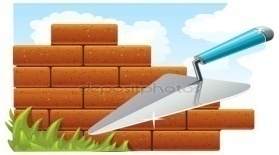 Укладено договір від 20.03.17 на 824,4 тис.грн. по капітальному ремонту
Проведено експертизу кошторису
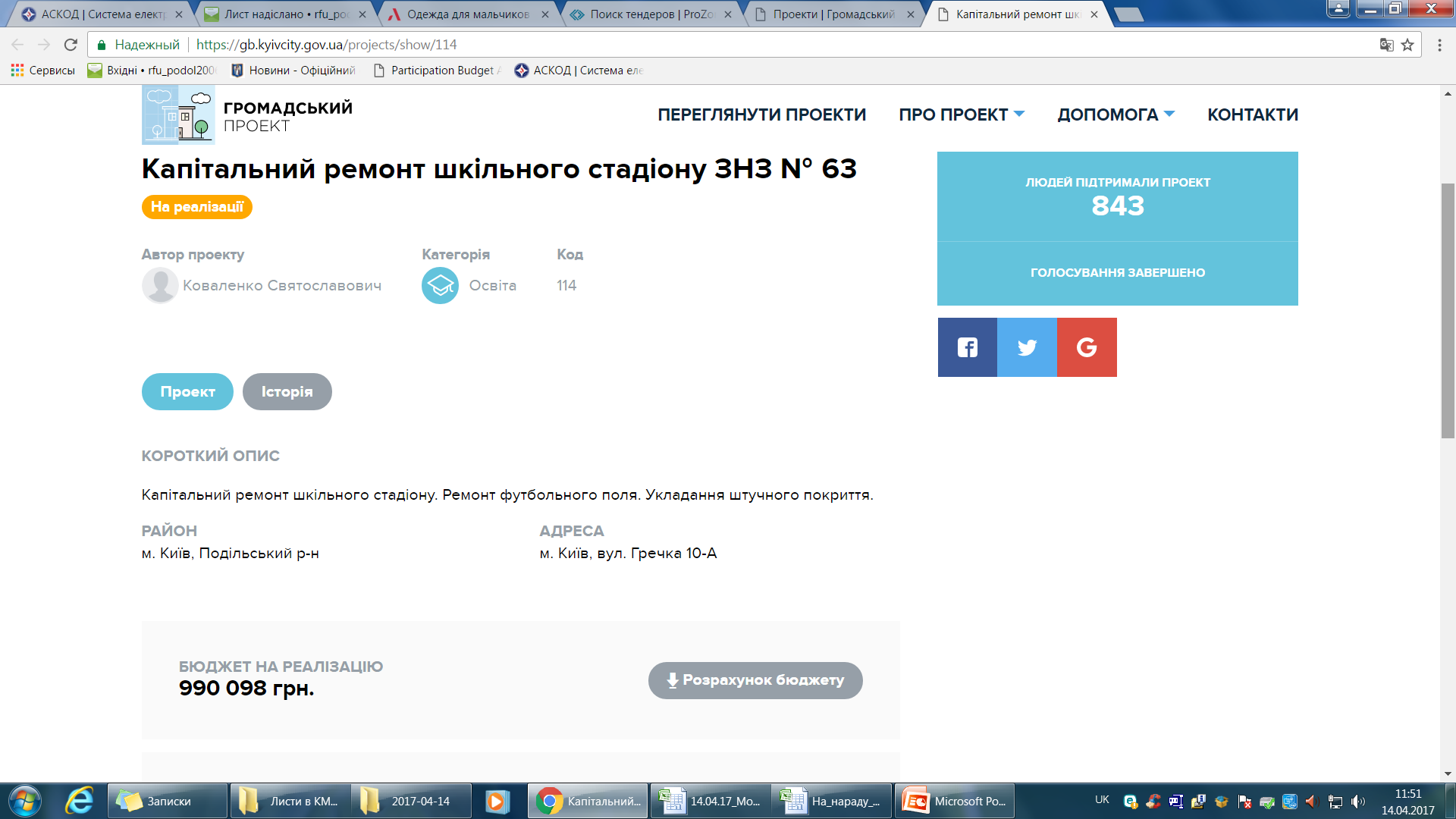 Укладено договір від 28.04.17 на                           973,1 тис.грн. по капітальному ремонту
Проводиться експертиза кошторису
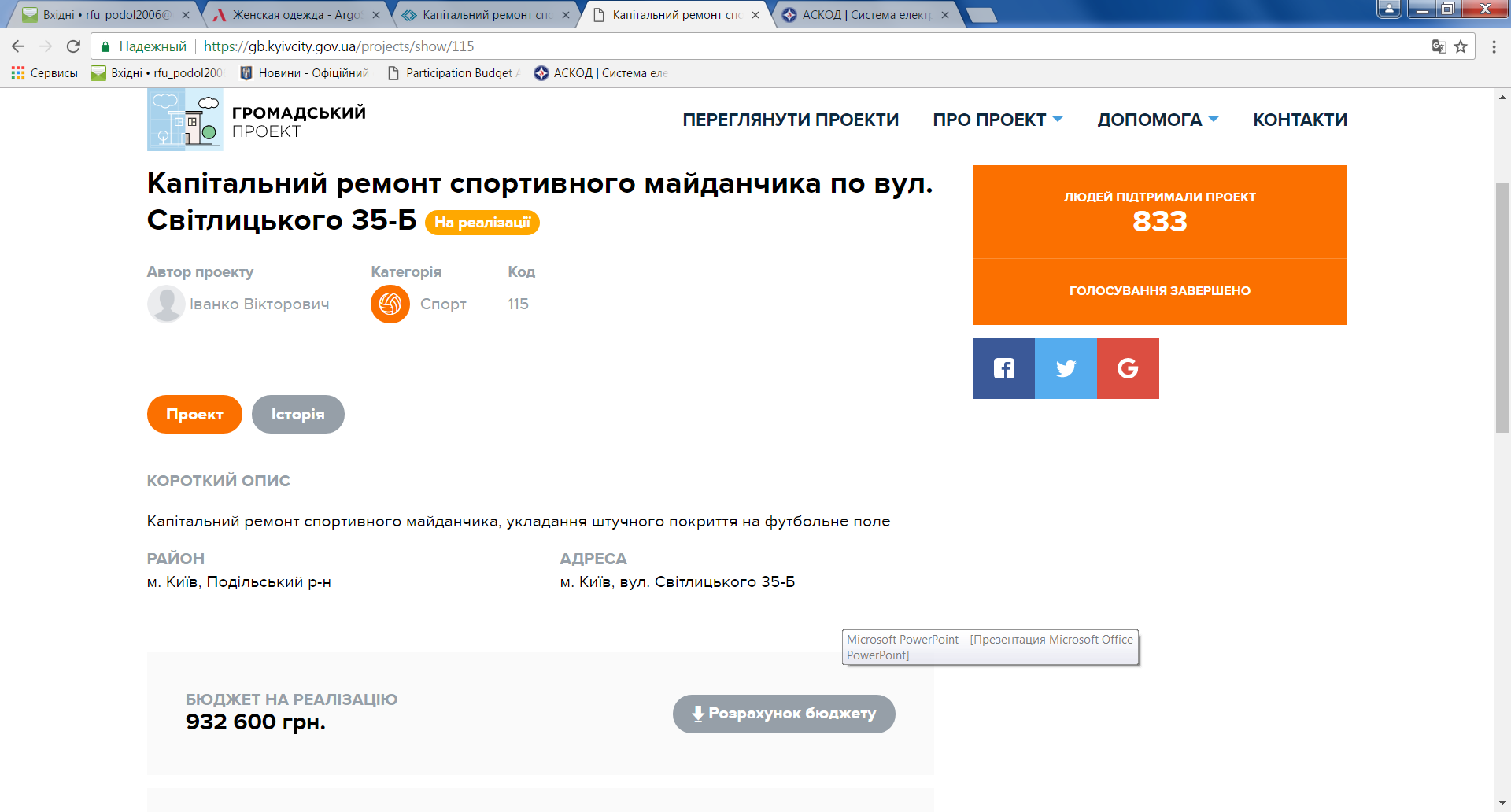 13.04.2017 розпочато процедуру закупівлі
28.04.2017 визначено переможця закупівлі
Укладається договір на суму 881,8 тис.грн.
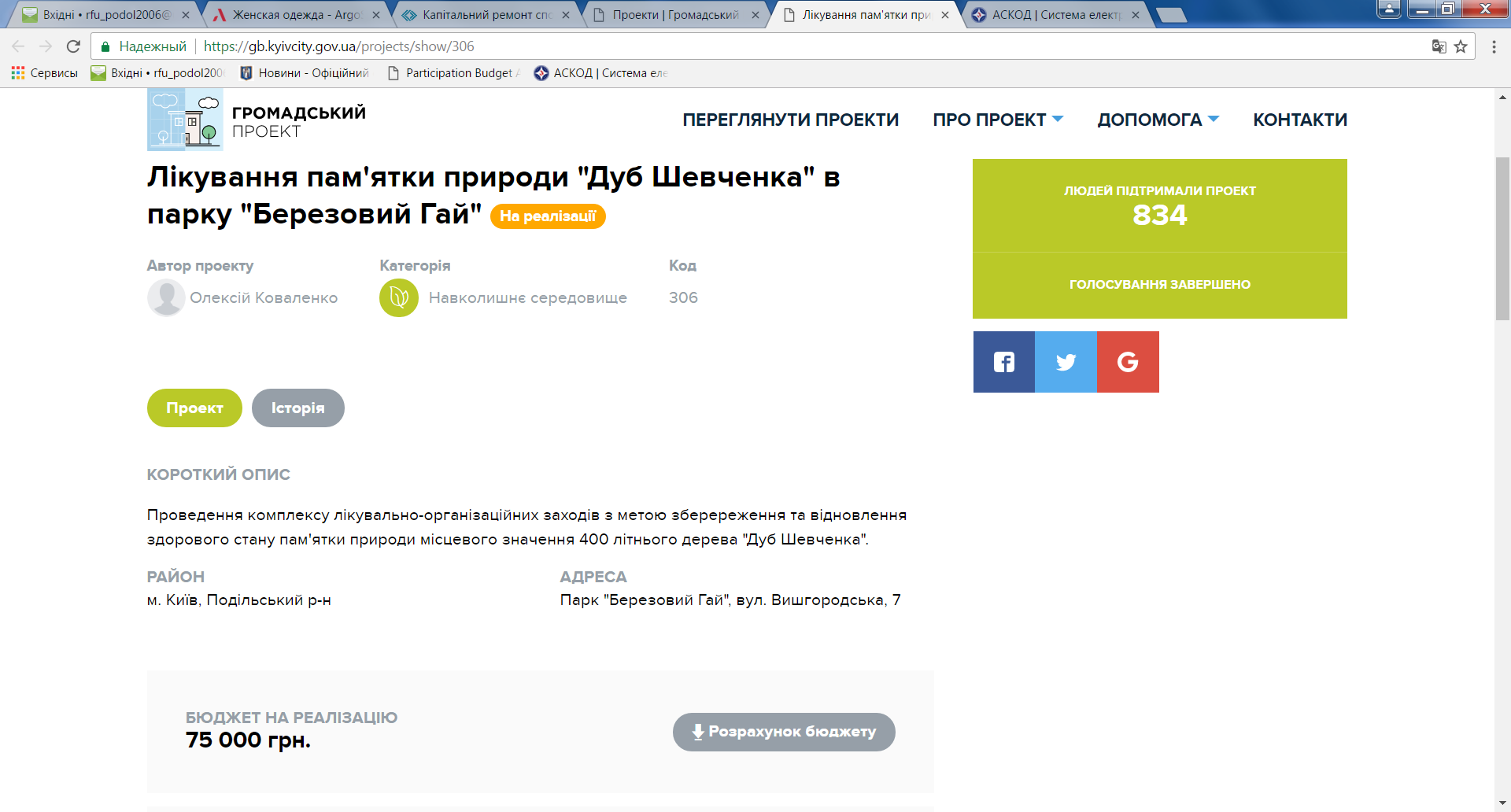 Укладено договір від 24.04.17 на 75,0 тис.грн.
04.05.2017 надано фінансування                22,5 тис.грн. на аванс
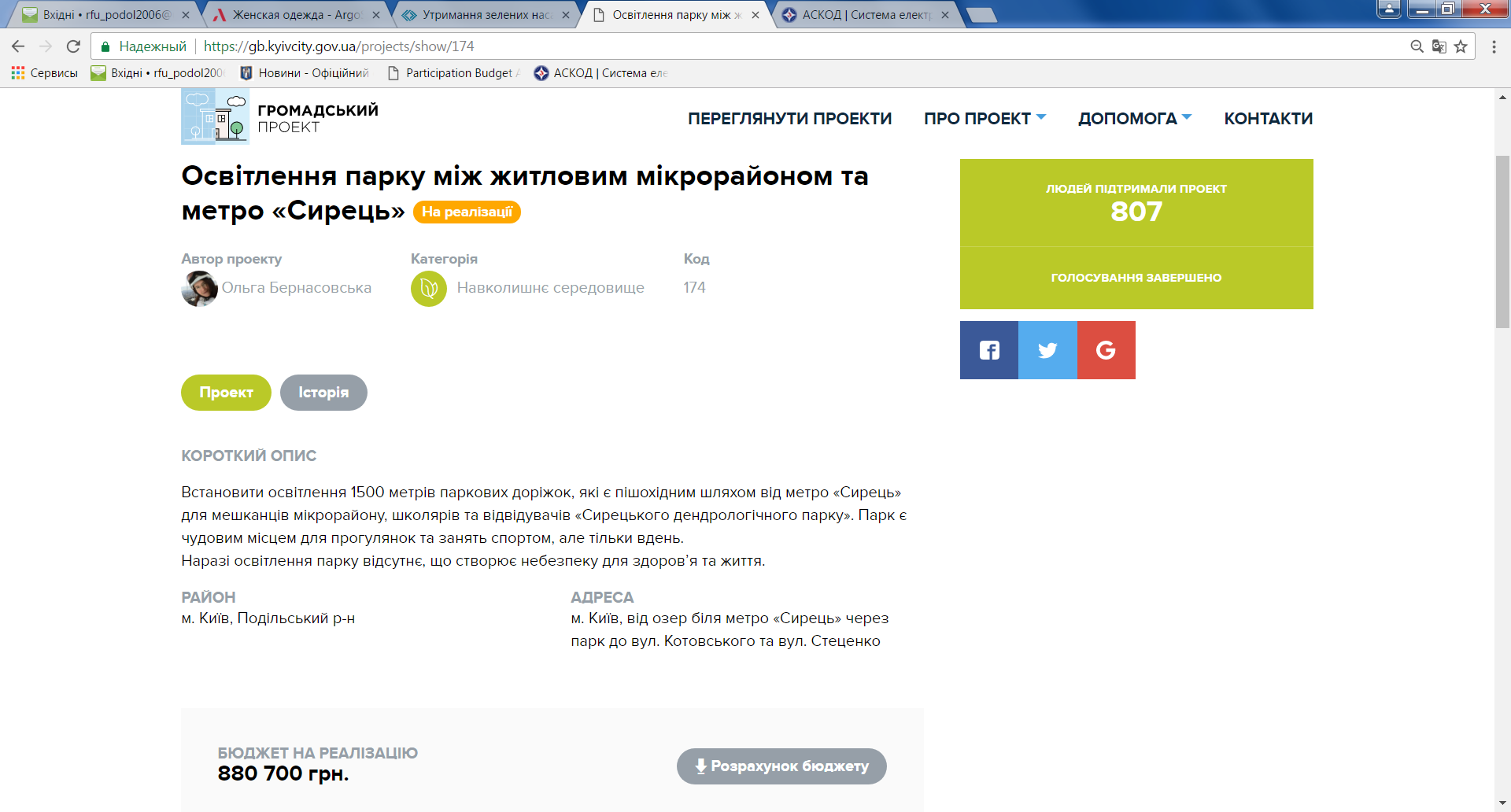 06.04.2017 від КП «Київміськсвітло» отримано технічні умови на проектування електромереж
27.04.2017 оголошено закупівлю на послуги з проектування об"єкту : "Влаштування мереж зовнішнього освітлення в парку"Сирецький гай" в межах вул. Стеценка, вул. Тираспільської, вул. Котовського в Подільскому районі« на суму                     
60,0 тис.грн.